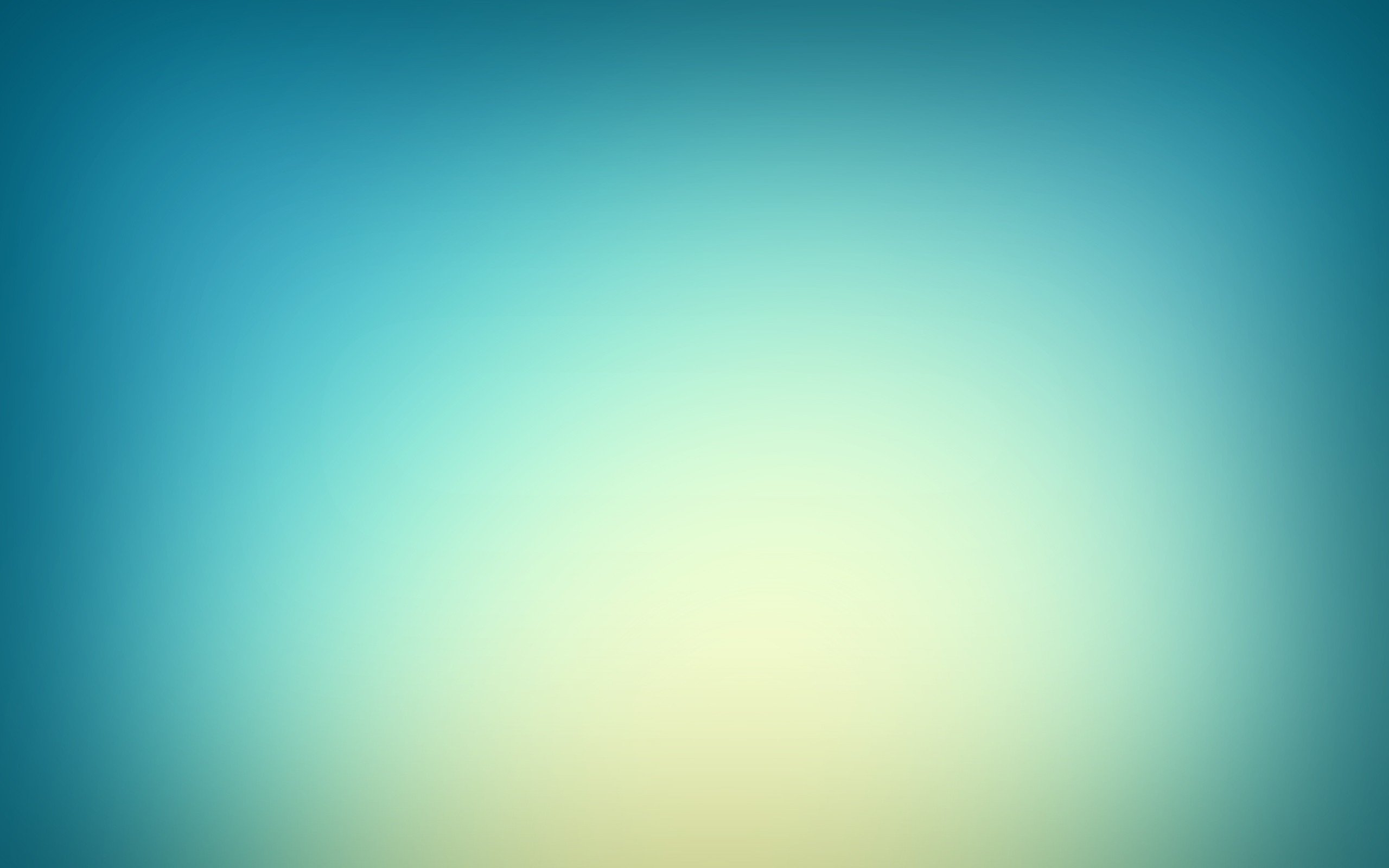 Муниципальное бюджетное образовательное учреждение 
средняя общеобразовательная школа № 19
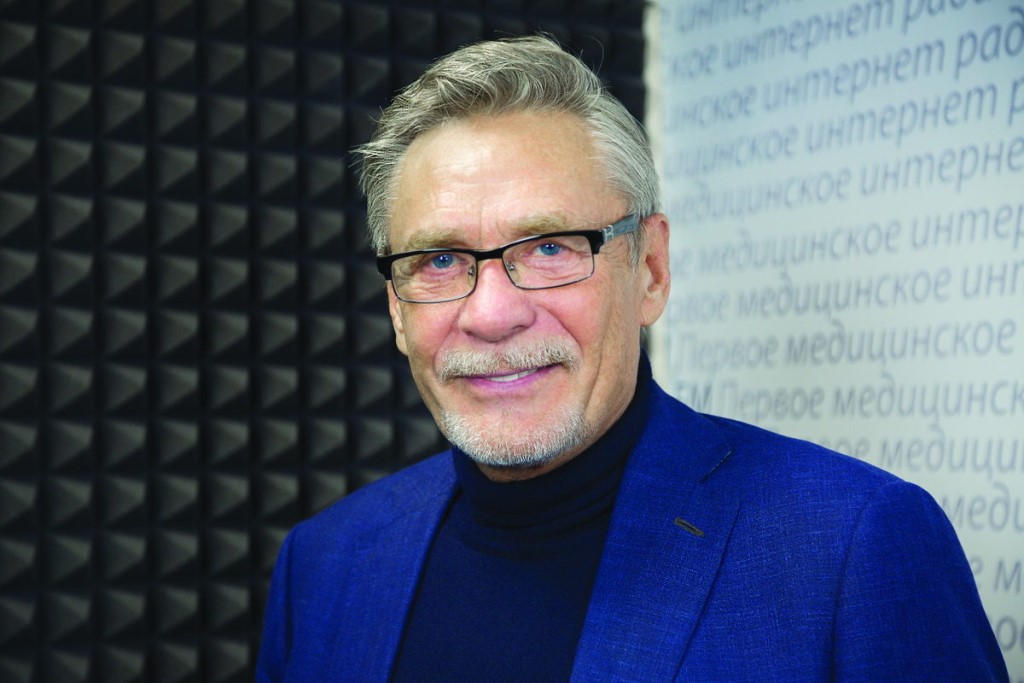 «Знаменитости Забайкалья:
Михайлов
Александр Яковлевич»
Выполнила:ученица 7 «Б» класса Бейгуленко Янапроверила:учитель русского языка и литературы Толпыгина Наталья Юрьевна
Родился 5 октября 1944 года в посёлке Оловянная Читинской области (на улице Каратаева. Детство прошло в посёлке Цугольский Дацан, в Могойтуйском районе Агинского Бурятского автономного округа.
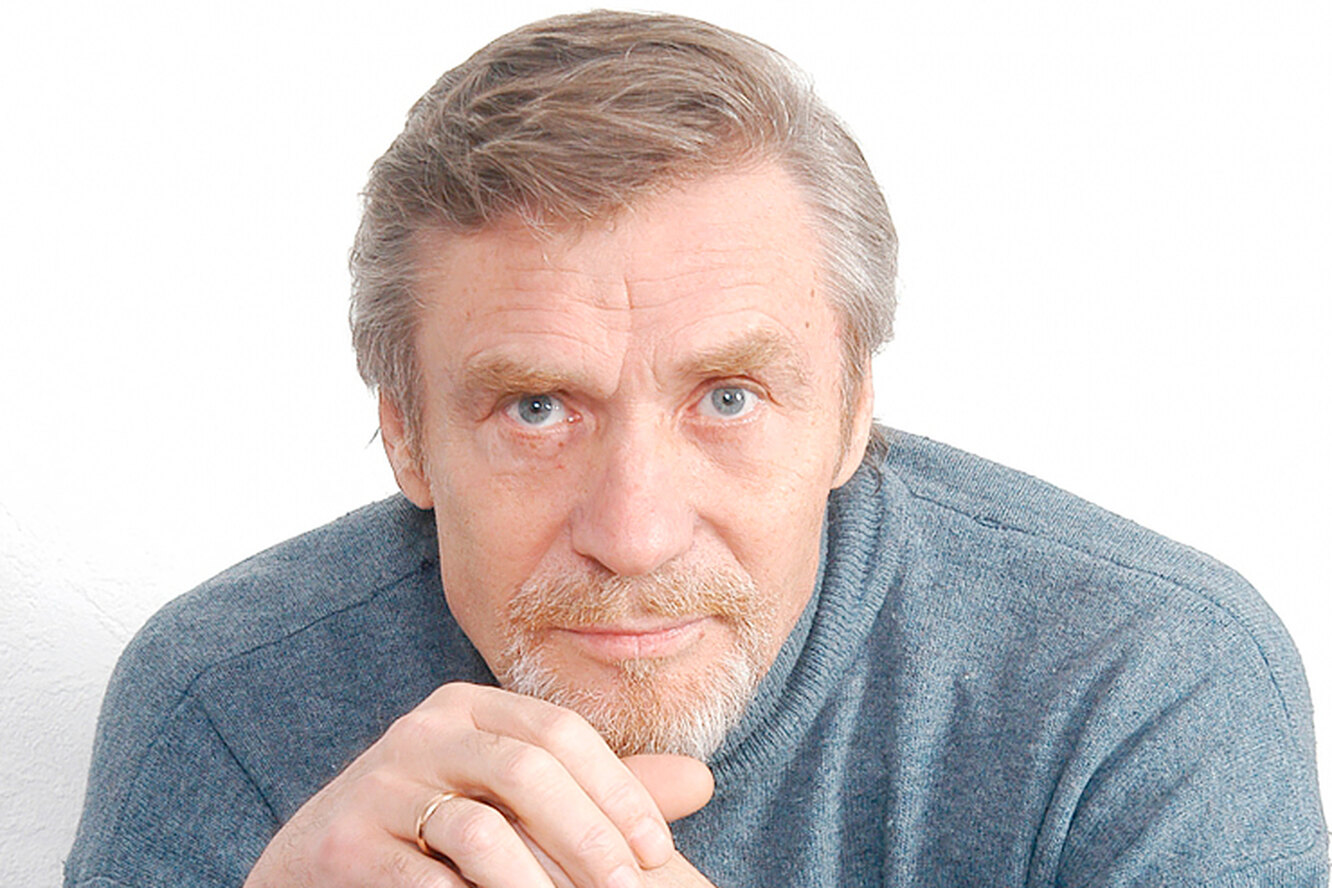 Малая Родина Александра Михайлова (Цугол)
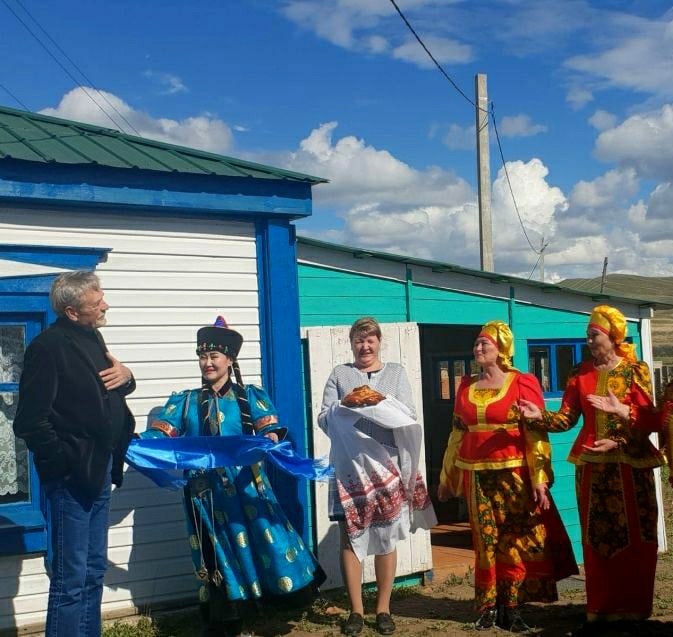 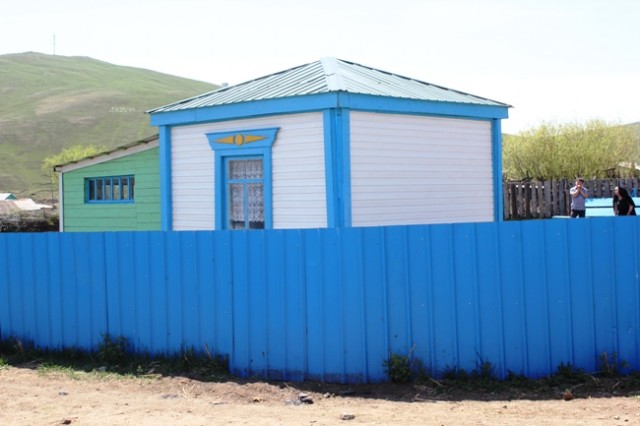 ТВОРЧЕСТВО АЛЕКСАНДРА МИХАЙЛОВА
Актёр  театра
Актёр кино
Озвучивание мультфильмов
Режиссер кино
Исполнитель песен
2015 - Необыкновенное путешествие Серафимы - Серафим Саровский
«Князь Владимир» 
 «Монастырь»«Вот мчится тройка почтовая»«Оставьте» 
«Тихая моя Родина» «Поздняя встреча» 
 «Римская полночь»
1992 - Только не уходи
«Преступление и наказание» Ф. М. Достоевского - Раскольников«Идиот» Ф. М. Достоевского - Князь Мышкин«Три сестры» А. П. Чехова - Вершинин«Прошлым летом в Чулимске» - Шаманов
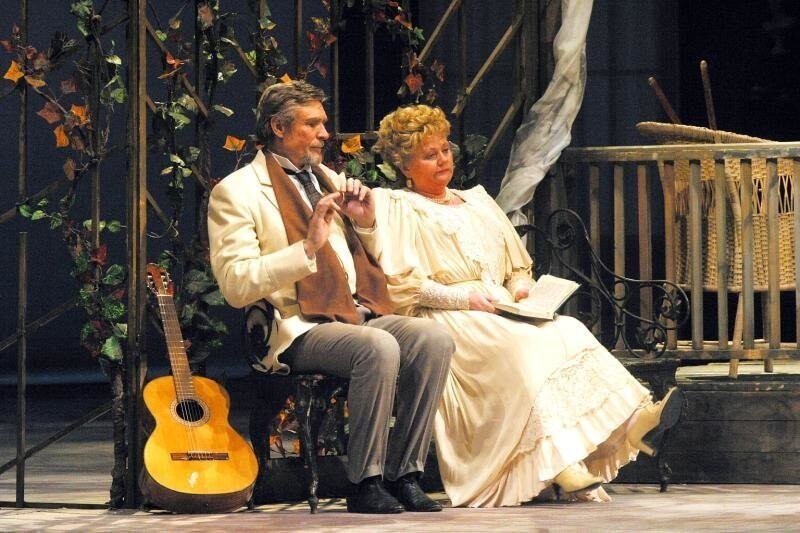 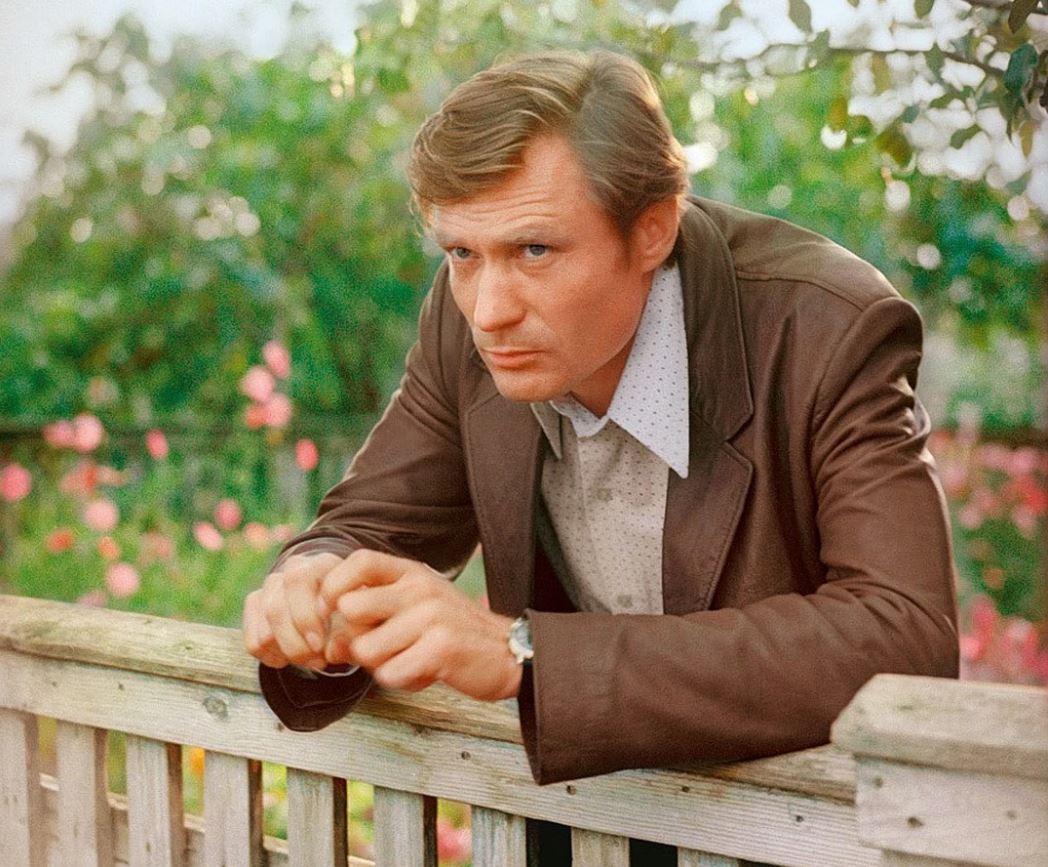 Александр Михайлов исполнил более 95 ролей в кино и около 50 ролей в театре.
ТВОРЧЕСТВО АЛЕКСАНДРА МИХАЙЛОВА
1981 - Карнавал - Ремизов, отец Коли
1984 - Любовь и голуби - Василий Кузякин
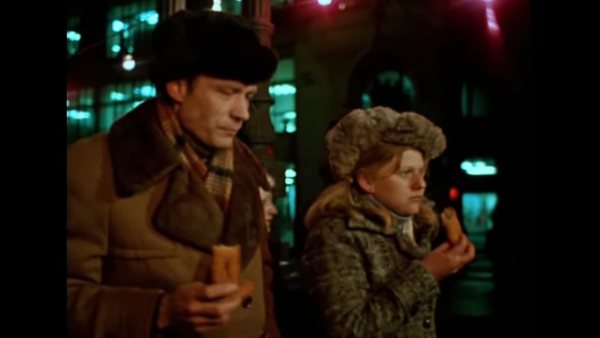 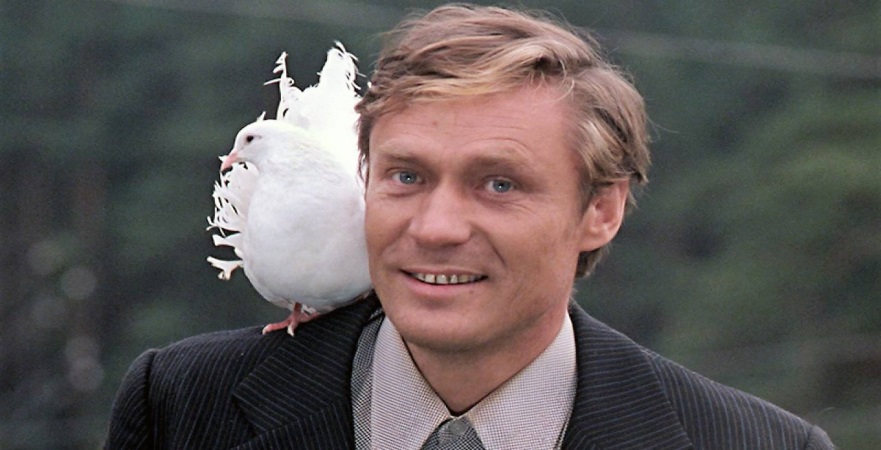 1983 - Одиноким предоставляется общежитие - Виктор Петрович Фролов, комендант
1981 - Мужики!.. - Павел Матвеевич Зубов
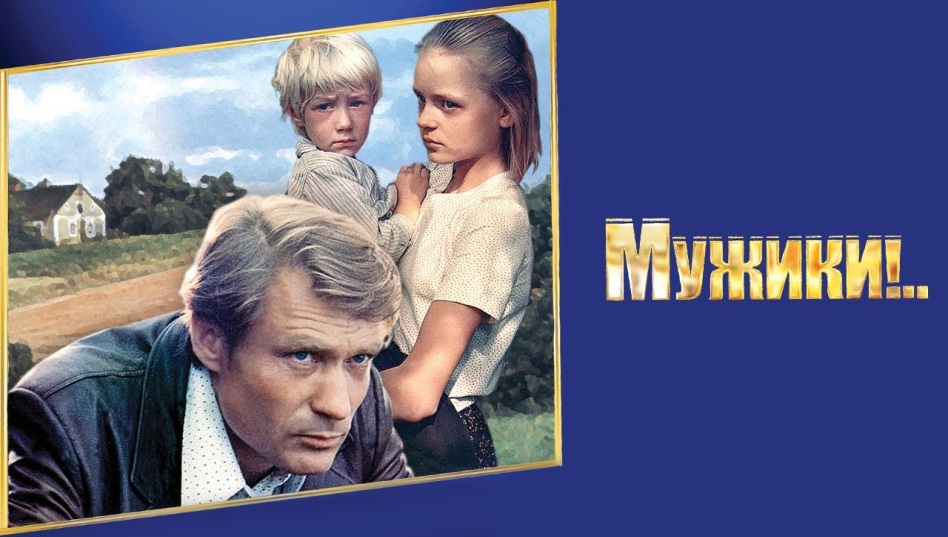 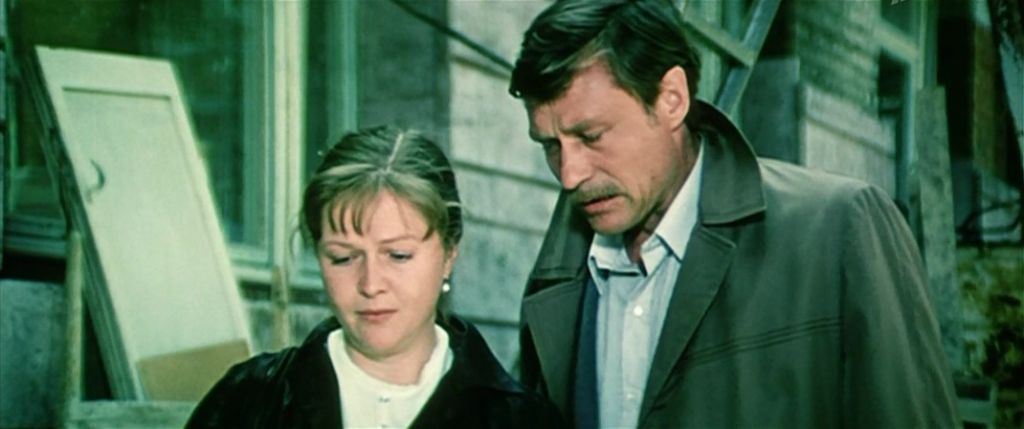 Награды  Александра Яковлевича Михайлова
1983 – Заслуженный артист РСФСР
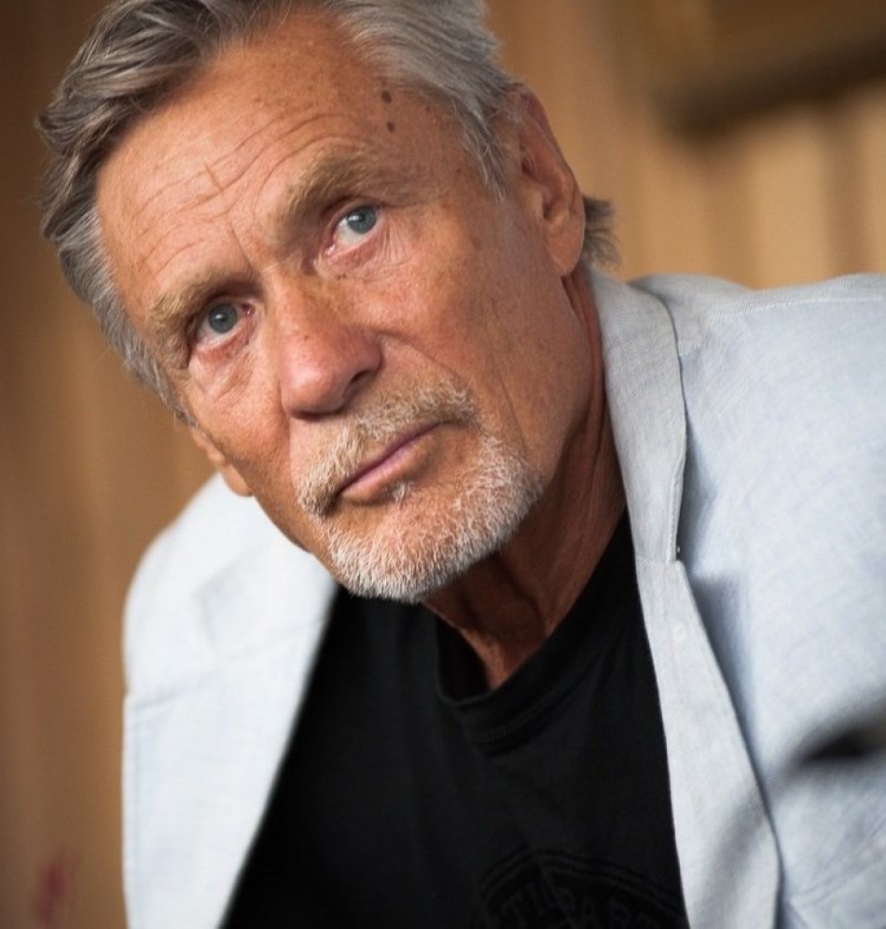 1992 – Народный артист СССР
1999 – Орден почёта
2019- Орден «За заслуги перед отечеством» III  степени
2019- Премия Гильдии актёров России
По его инициативе с 2011 года в Чите ежегодно проводится Забайкальский международный кинофестиваль.
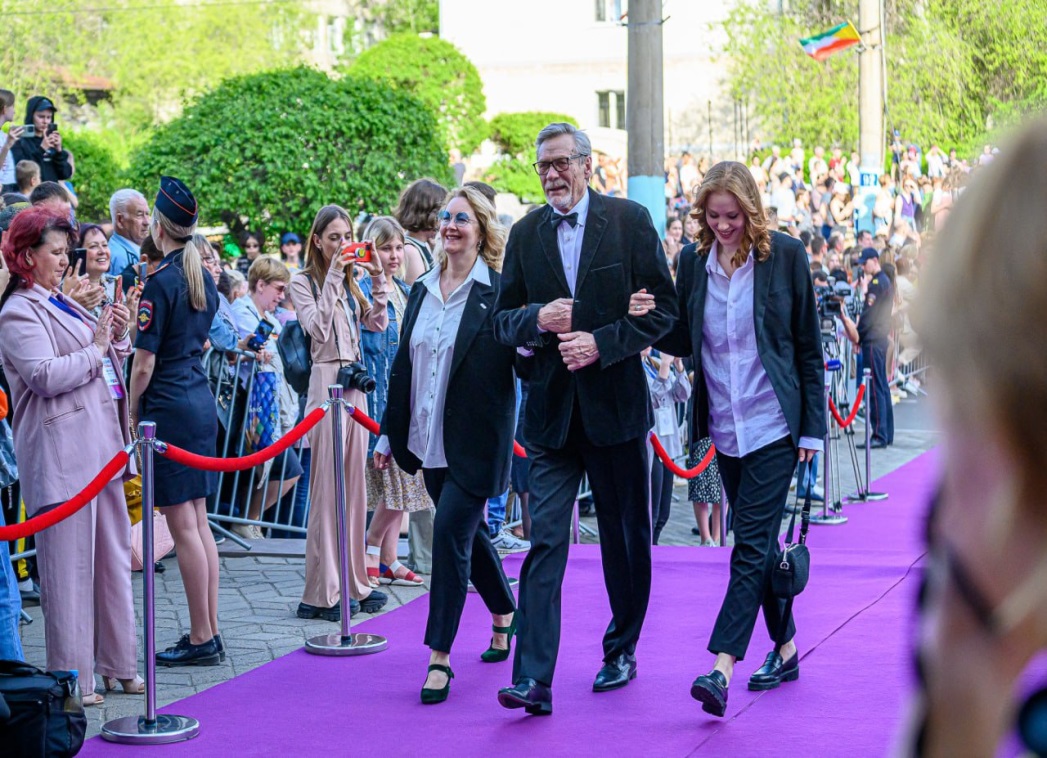 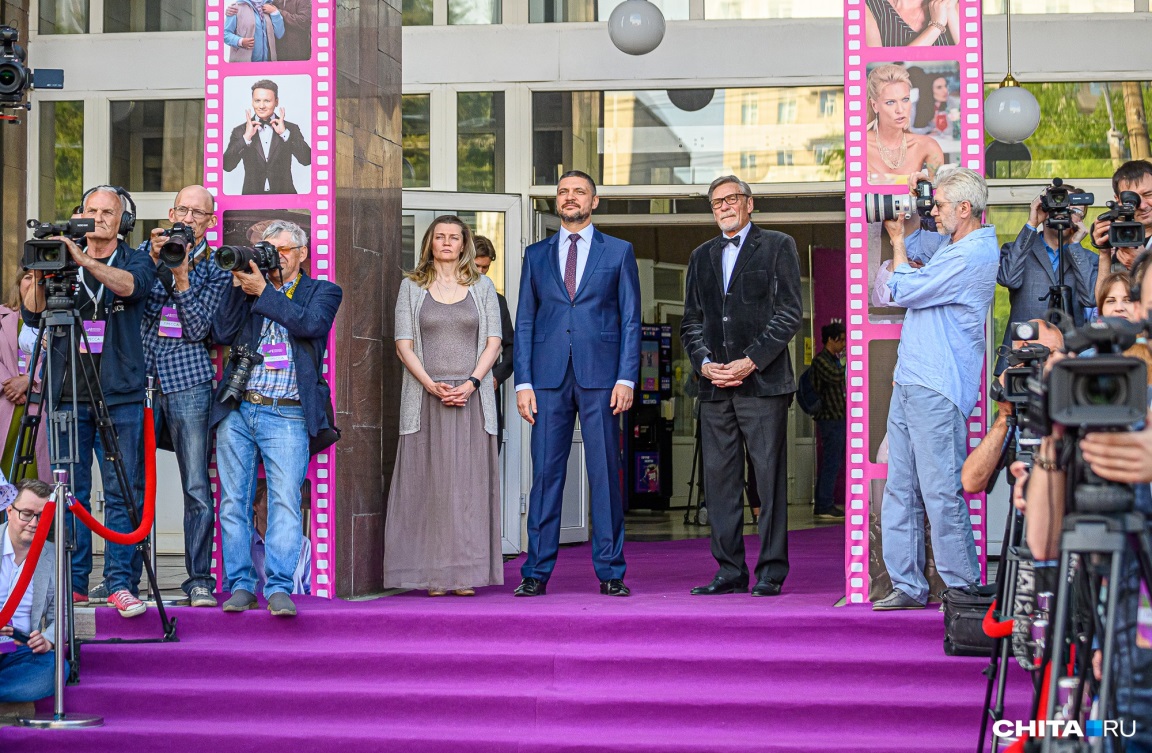 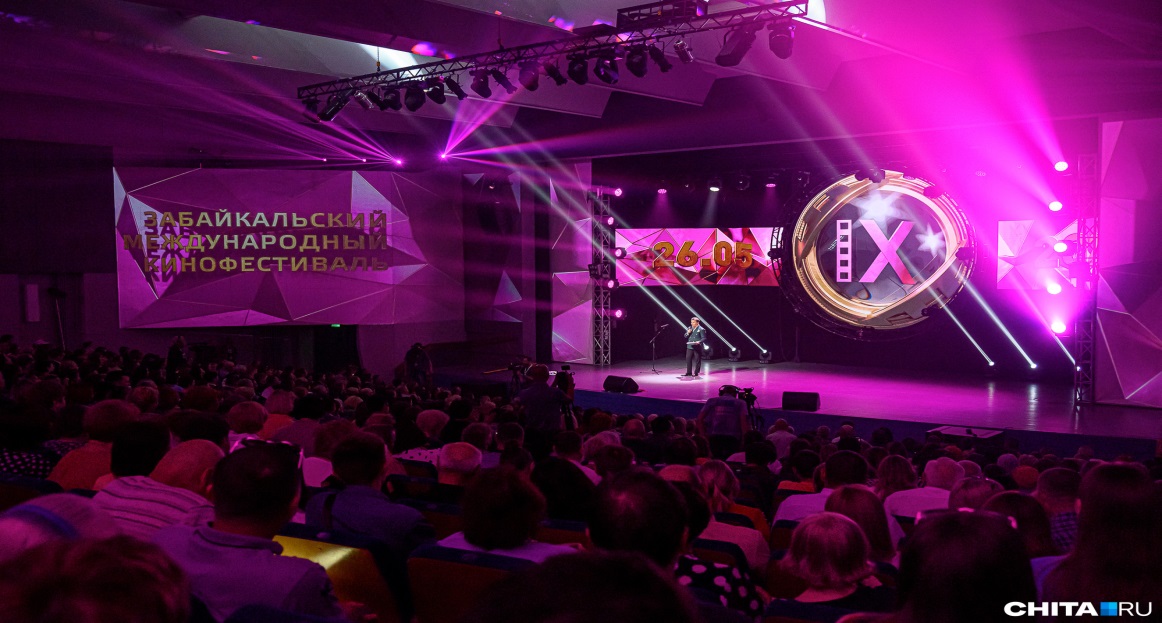 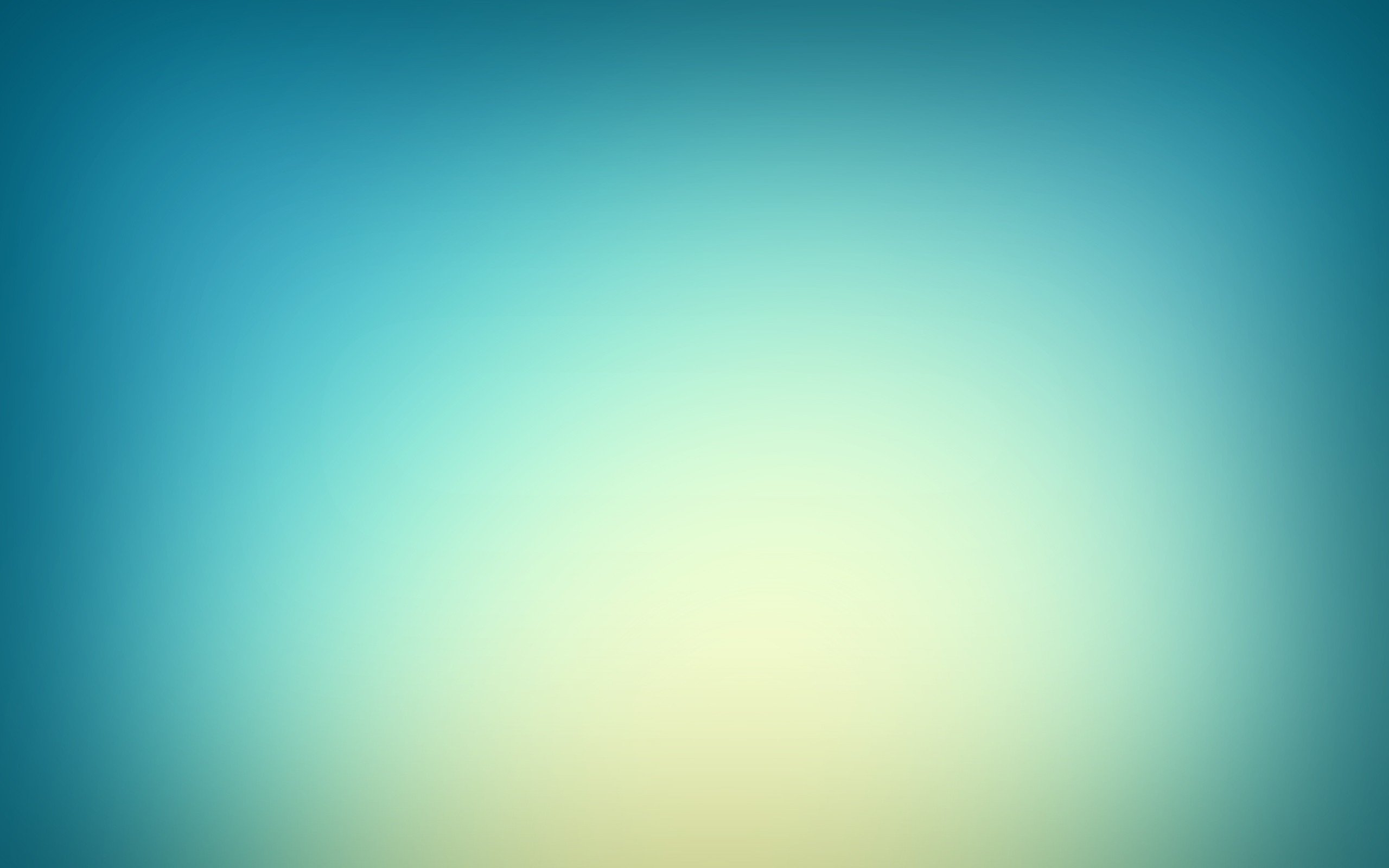 Памятник
Наверное, единственный в Чите памятник, посвященный не исторической личности, а герою кинематографа, расположился в парке ОДОРА. Носит он название "Ёшкин кот" и был открыт в мае 2016 года. Скульптурная композиция посвящена уроженцу Забайкалья - народному артисту Александру Михайлову. Здесь он представлен в образе Васи Кузякина из прекрасной советской комедии "Любовь и голуби"
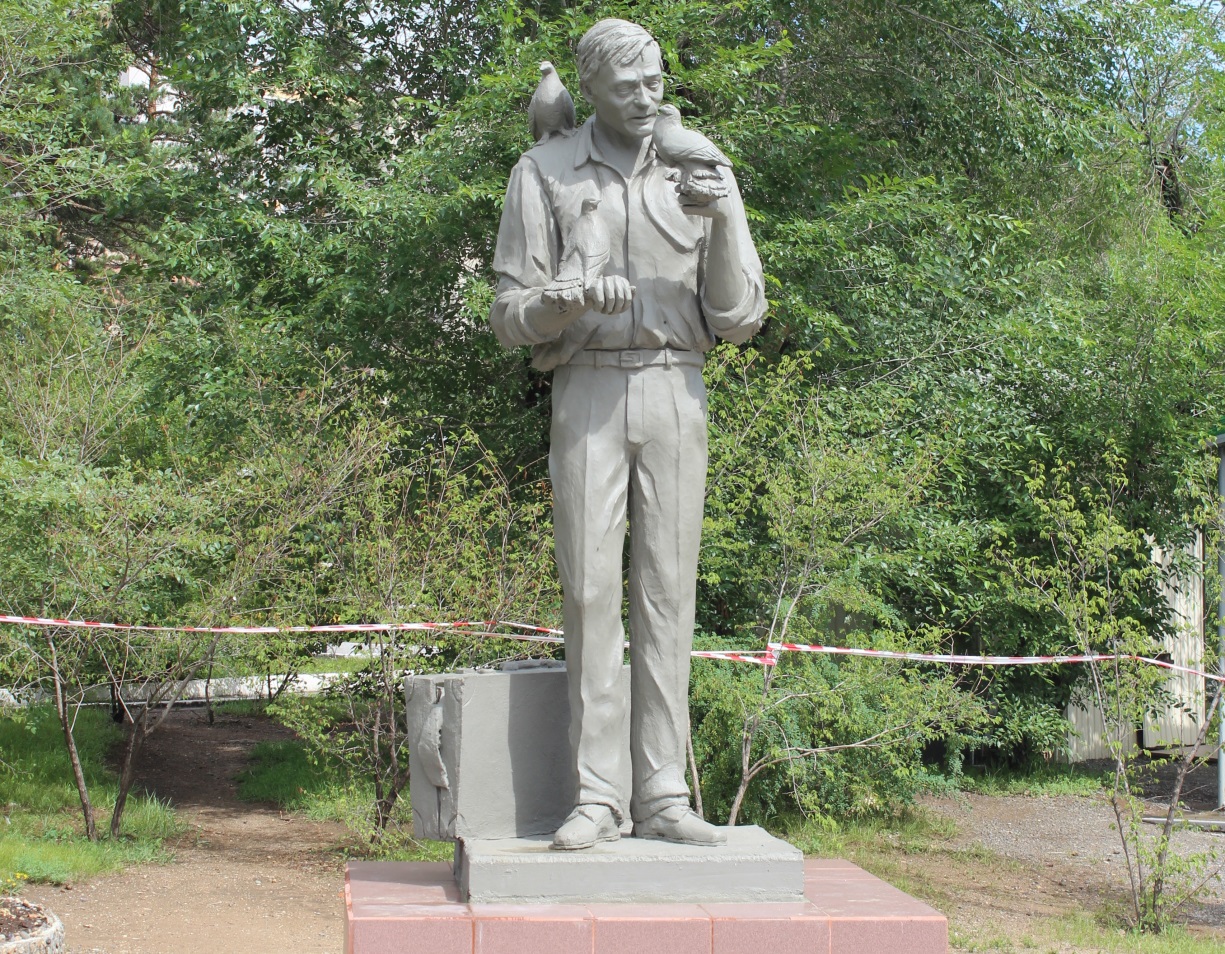 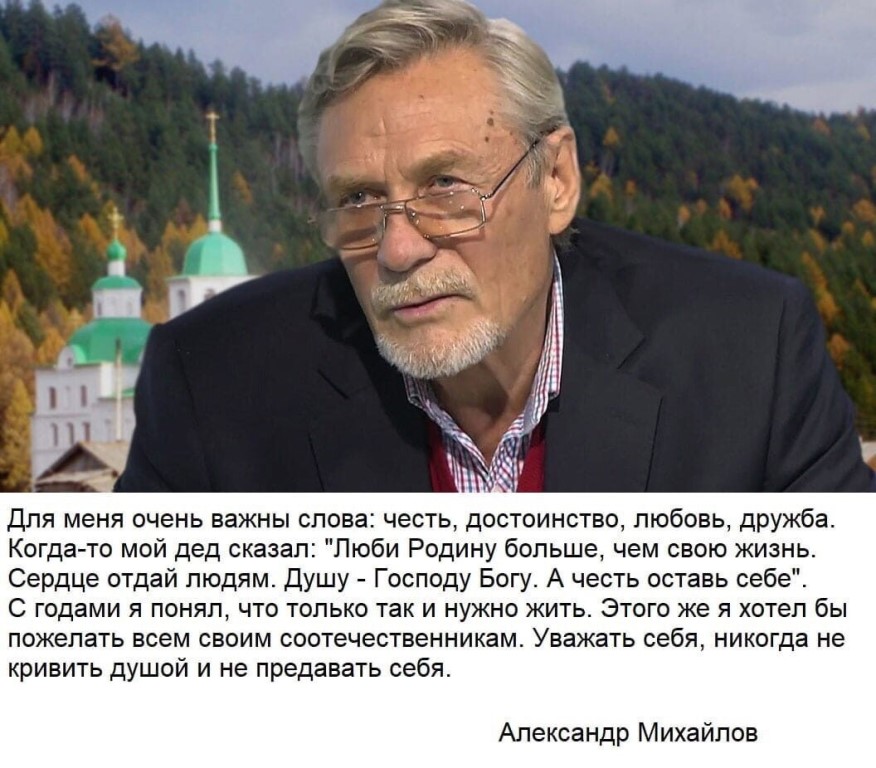 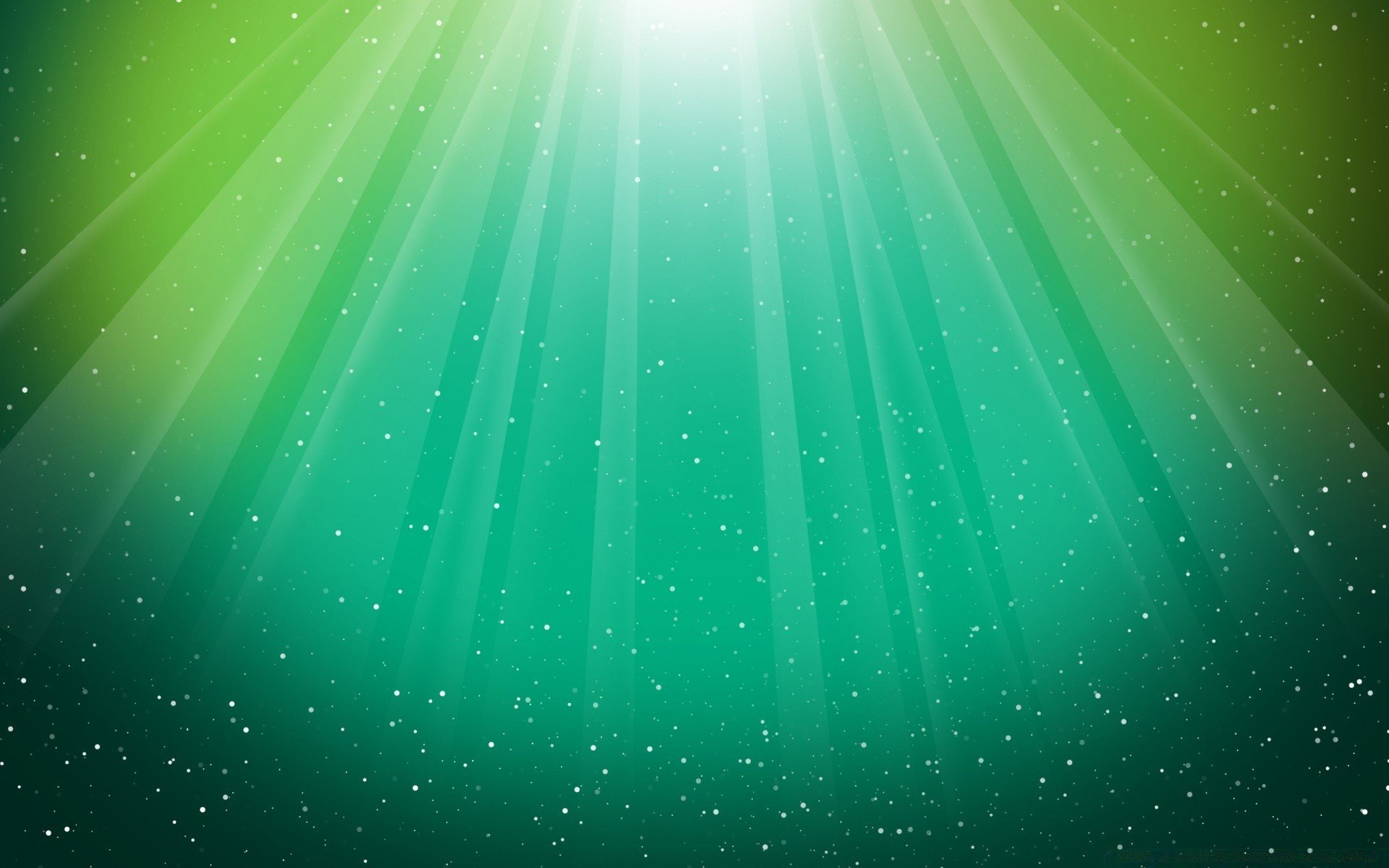 Спасибо за внимание.